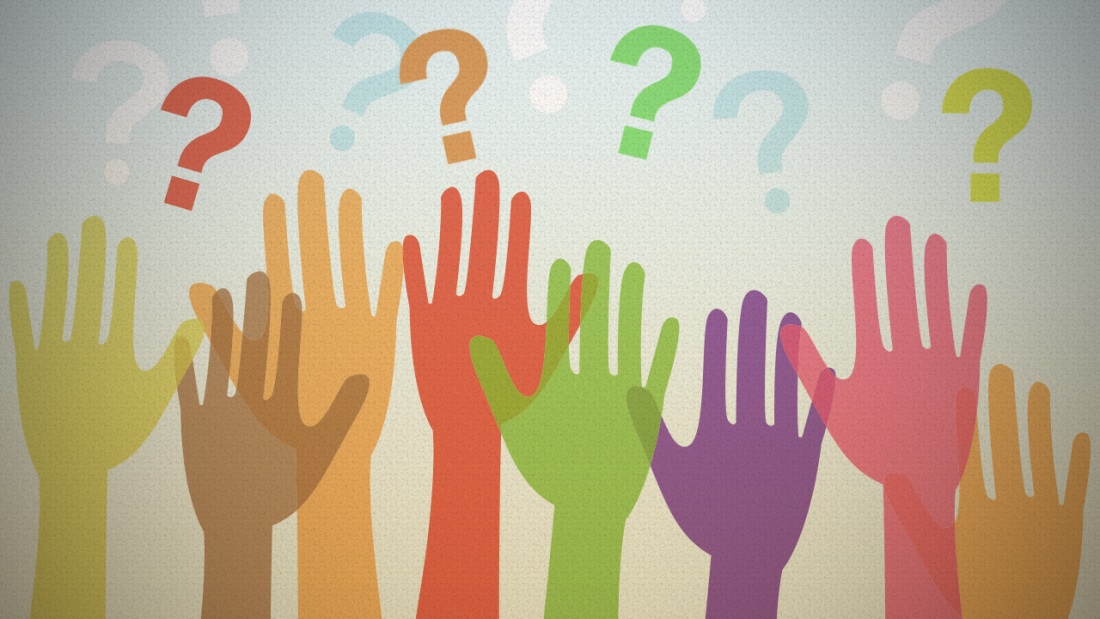 E Port folio: MODE D’EMPLOI
Finalement simple
Outil à maitriser
Venir en cours indispensable+++
Evaluation en phase socle
Mot d’ordre : S’organiser, anticiper, prendre de l’avance, s’entraider
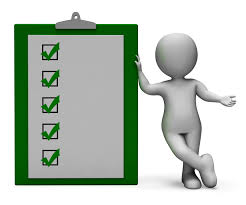 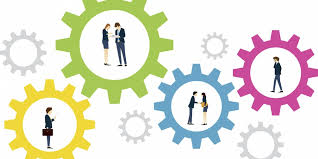 E port folio - Dr J.CARPIN
E port folio - Dr J.CARPIN
Pour commencer
Avoir internet et un ordinateur
Activer le compte de l’université
Affiliation au groupe « Médecine Générale –Espace Collaboratif »
Copier le modèle du e port folio avec les rubriques toutes faites
Découvrir l’outil
Prendre connaissance des différentes rubriques
E port folio - Dr J.CARPIN
Page d’accueil
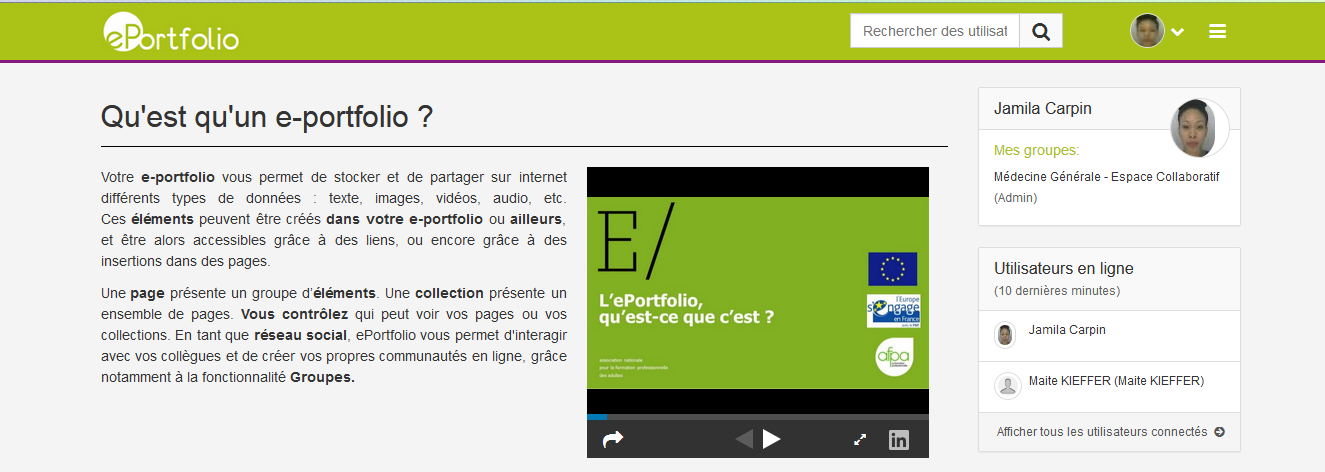 E port folio - Dr J.CARPIN
CREATION DE SON E PORT FOLIO
E port folio - Dr J.CARPIN
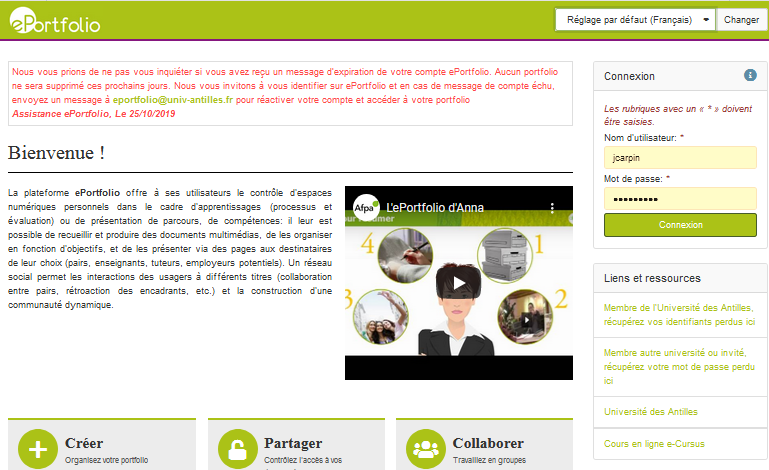 E port folio - Dr J.CARPIN
Avez-vous ajouté l’espace collaboratif???
Pour cela vous cliquez sur l’icone du menu principal : 
Puis sur collaborer 
Puis sur groupes
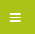 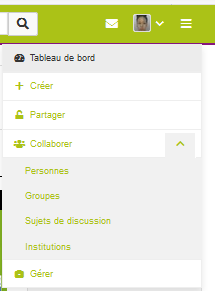 E port folio - Dr J.CARPIN
Vous tapez medecine generale puis vous cliquez sur recherche
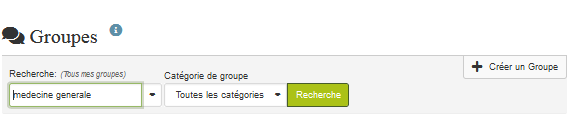 2. Vous demandez l’affiliation au groupe « Médecine Générale – Espace collaboratif »
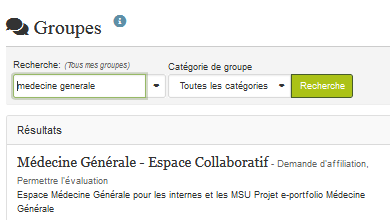 Le e port folio est une collection soit un ensemble de pages. Cette procédure vous permettra de dupliquer la collection toute faite que nous avons créée pour vous avec toutes les rubriques. Vous n’aurez pas besoin de créer chaque page.
E port folio - Dr J.CARPIN
COMMENT DUPLIQUER LA COLLECTION?
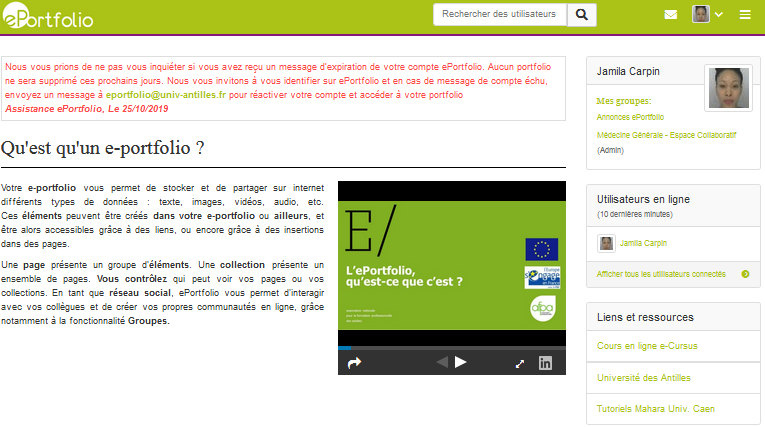 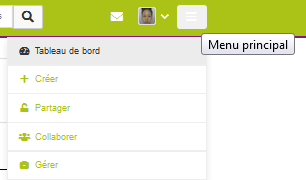 E port folio - Dr J.CARPIN
Cliquez sur pages et collections
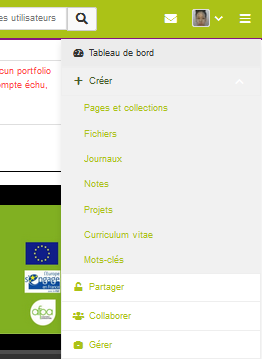 E port folio - Dr J.CARPIN
Puis sur Dupliquer
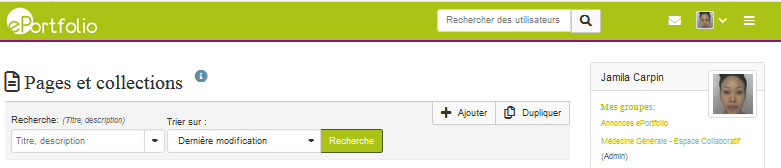 E port folio - Dr J.CARPIN
Taper nouveau dans la barre de recherche puis cliquez sur recherchez
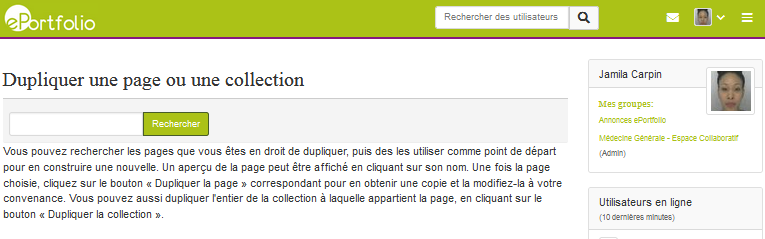 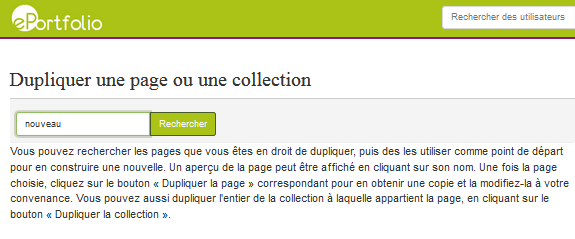 E port folio - Dr J.CARPIN
Vous cliquez sur « Dupliquer la collection » correspondant au titre de la collection « nouveau modèle de e-portfolio, pour les éudiants ayant débuté leur DESMG en 2017 et au-delà »
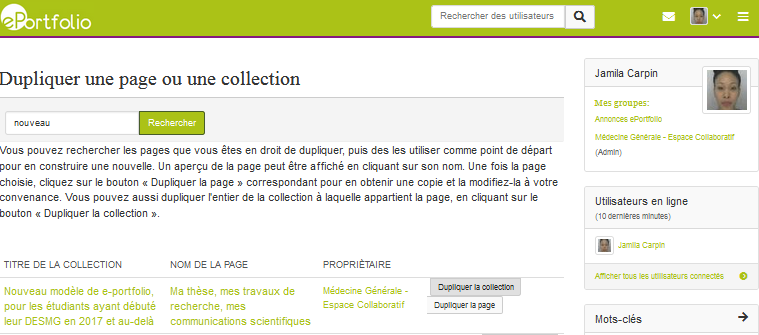 E port folio - Dr J.CARPIN
Chargement……
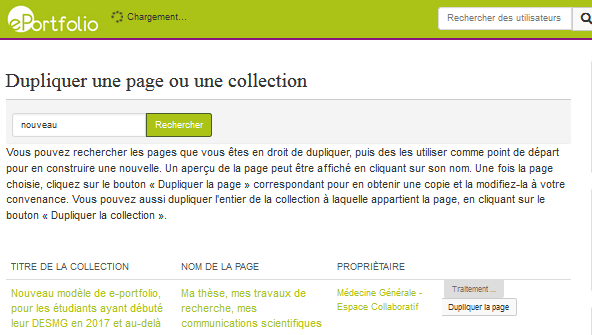 E port folio - Dr J.CARPIN
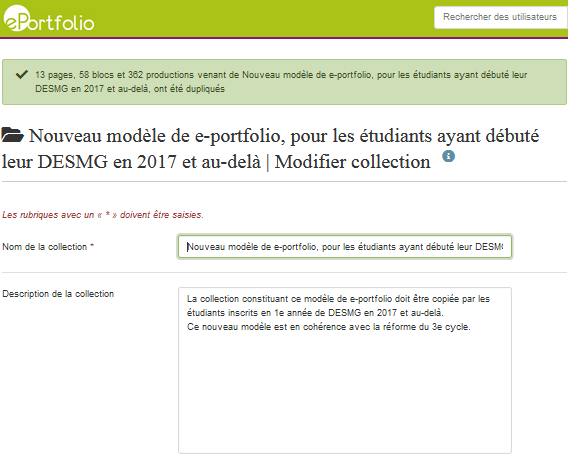 Vous modifierez le nom de la collection par « E port folio de Prénom Nom »
E port folio - Dr J.CARPIN
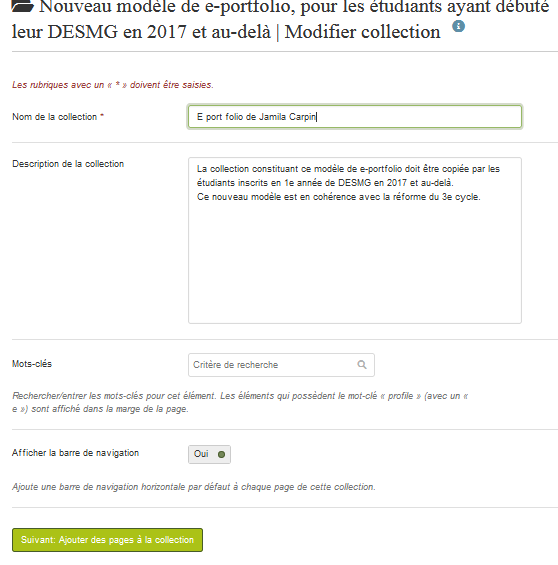 Après modification du nom de la collection, cliquez sur suivant
E port folio - Dr J.CARPIN
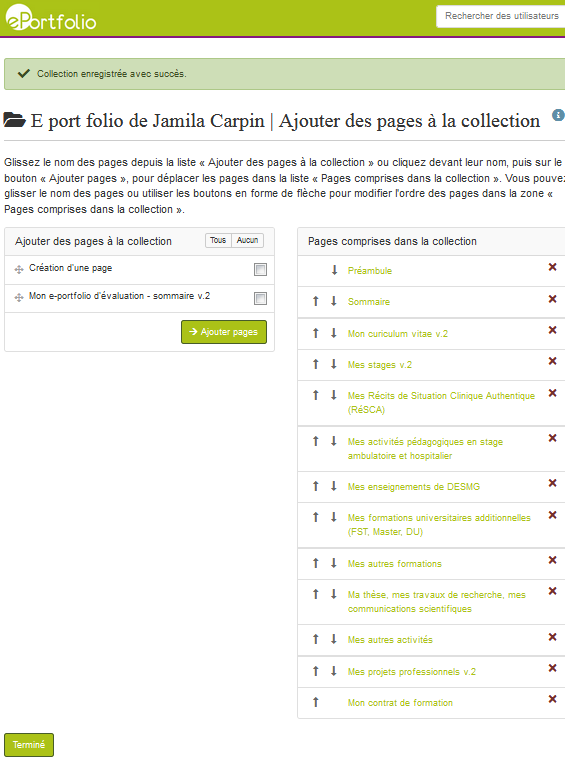 Enfin, cliquez sur terminé
E port folio - Dr J.CARPIN
Voilà votre e port folio est créé, vous pouvez d’ores et déjà cliquez sur le titre pour lire et remplir les différentes rubriques
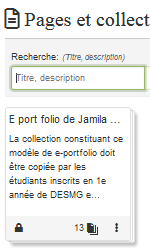 Vous pouvez aussi retrouver votre e port folio après vous être identifié sur la page « tableau de bord » dans mes port folios en bas à gauche
E port folio - Dr J.CARPIN